Modelos associados a Políticas de Escalonamento para Avaliação de Desempenho de Serviços em Nuvem
Aluna: Ahyalla RiceliOrientador: Eduardo Tavares
Nosso papo!
Introdução
Motivação
Objetivos
Eucalyptus
Modelo Atual
Métricas 
Planejado x Executado
Introdução
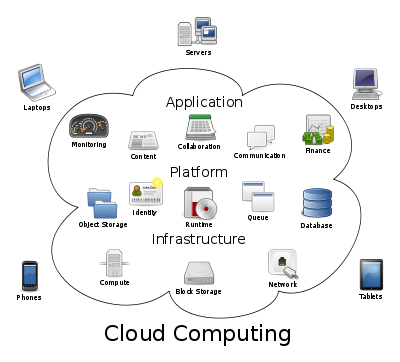 Motivação
Compreender abordagens utilizadas, no Estado da Arte, sobre Políticas de Escalonamento de Serviço na Nuvem.
Objetivo
Conhecer e entender as características de funcionamento do ambiente de nuvem;
Apresentar modelos associados a políticas de escalonamento de serviço.
Eucalyptus
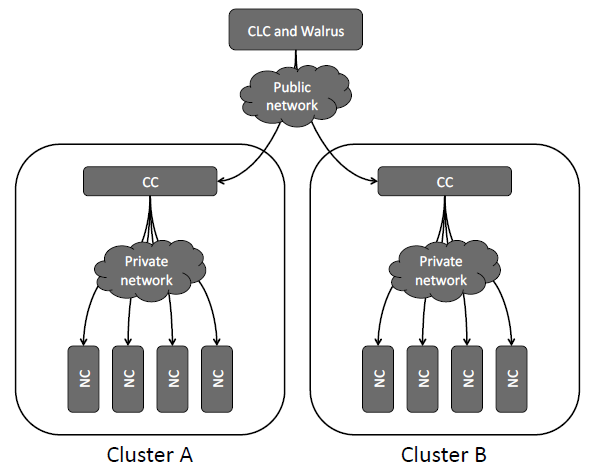 Modelo Atual
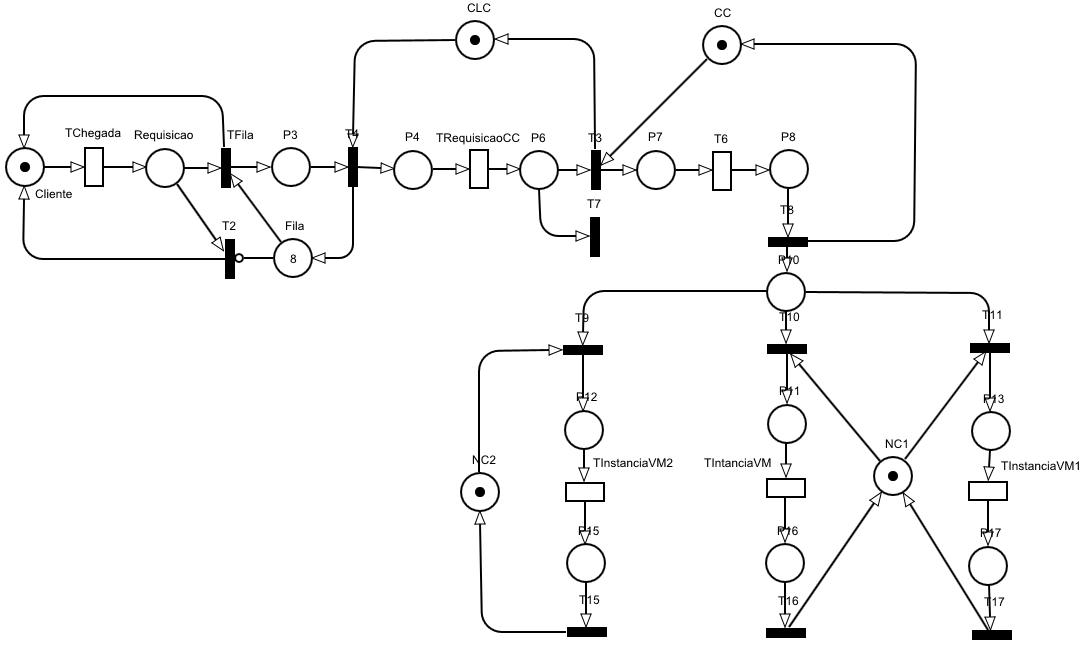 Métricas
Desempenho
Planejado x Executado
Planejado (Em definição):
Revisão da literatura;
Obter uma representação sistemática;
Propor melhorias de escalonamento;
Modelar os diversos tipos de políticas de escalonamento dentro da arquitetura de cloud computing.

Executado:
Revisão parcial da literatura;
Compreensão da arquitetura de cloud computing (Eucalyptus);
Modelagem do Eucalyptus (Refinamento).
Dúvidas, Críticas, Sugestões?
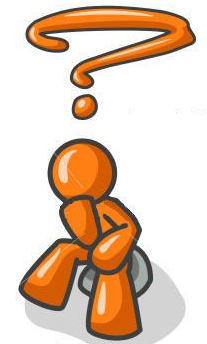